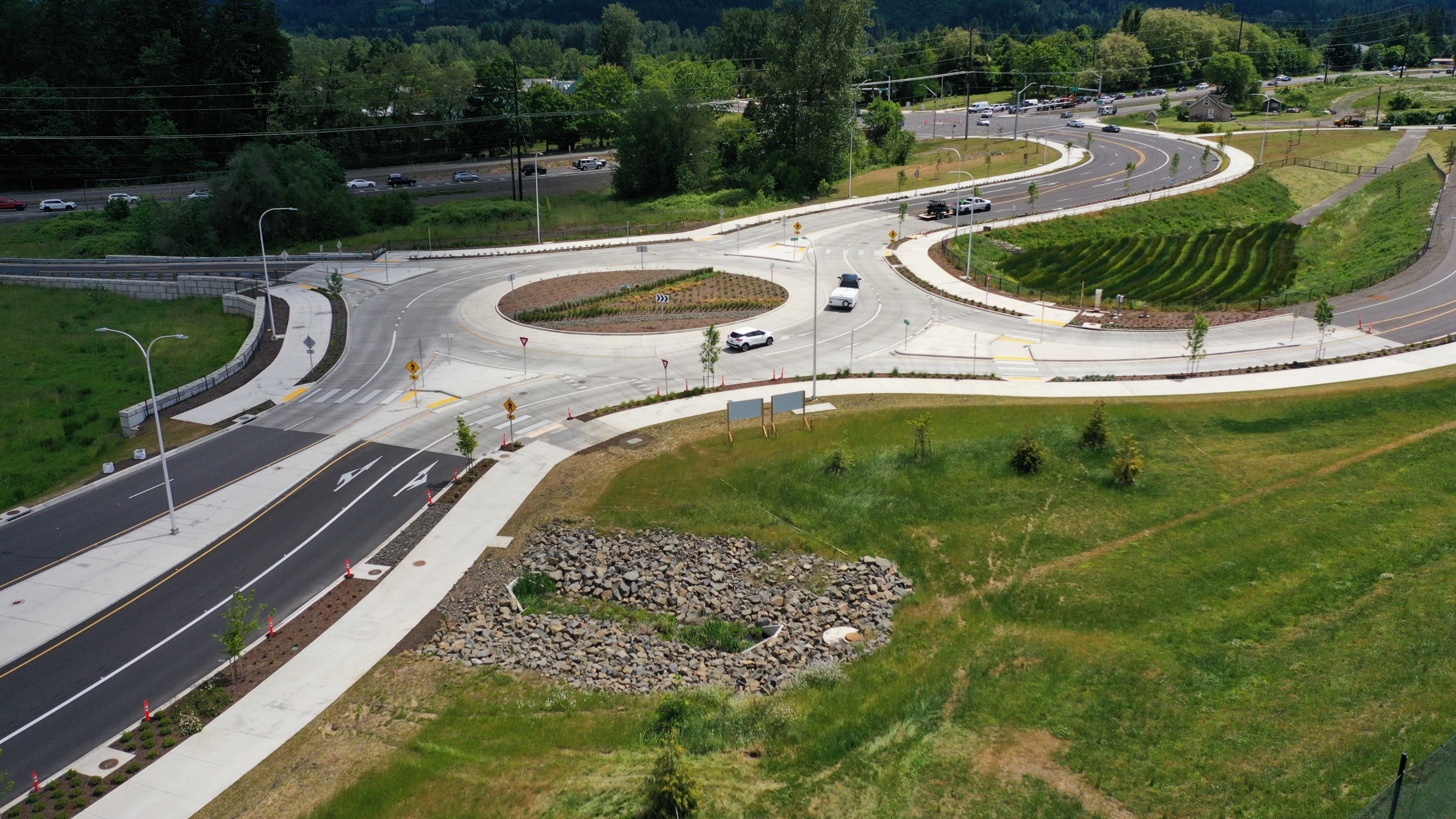 Sherwood Hwy 99W Pedestrian Bridge Project
Sherwood City Council Work Session
April 19, 2022
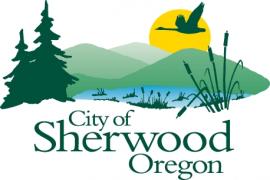 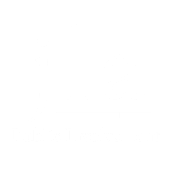 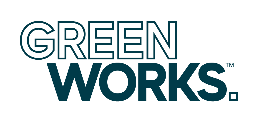 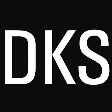 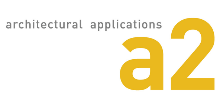 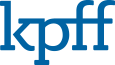 Meeting Goals:
Provide update to City Council on progress made and solicit input selection of a preferred alternative for further development.
Agenda:
Online Open House #2 Survey Results
High School View Impacts
Alternatives Analysis
Action Needed
City of Sherwood

Hwy 99W Pedestrian Bridge Project
HWY 99W PEDESTRIAN BRIDGE PROJECT              |                                                                     AGENDA
Online Open House #2 Survey Results
287 views and 58 survey participants.
Alignment:  Participants showed general support for the selected alignment and landings.
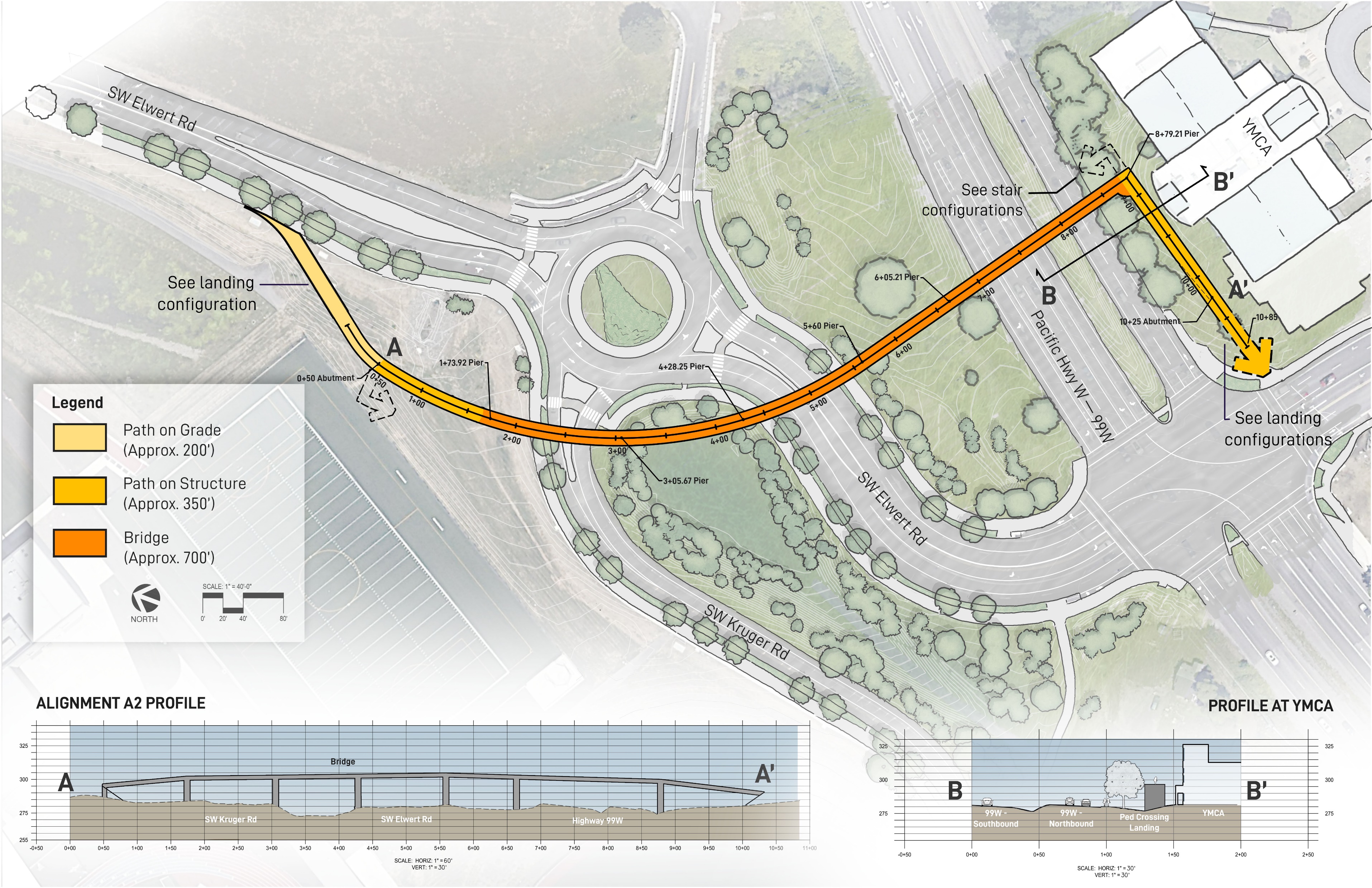 City of Sherwood

Hwy 99W Pedestrian Bridge Project
Preferred Alignment – Option A2
HWY 99W PEDESTRIAN BRIDGE PROJECT              |                                        ONLINE SURVEY RESULTS
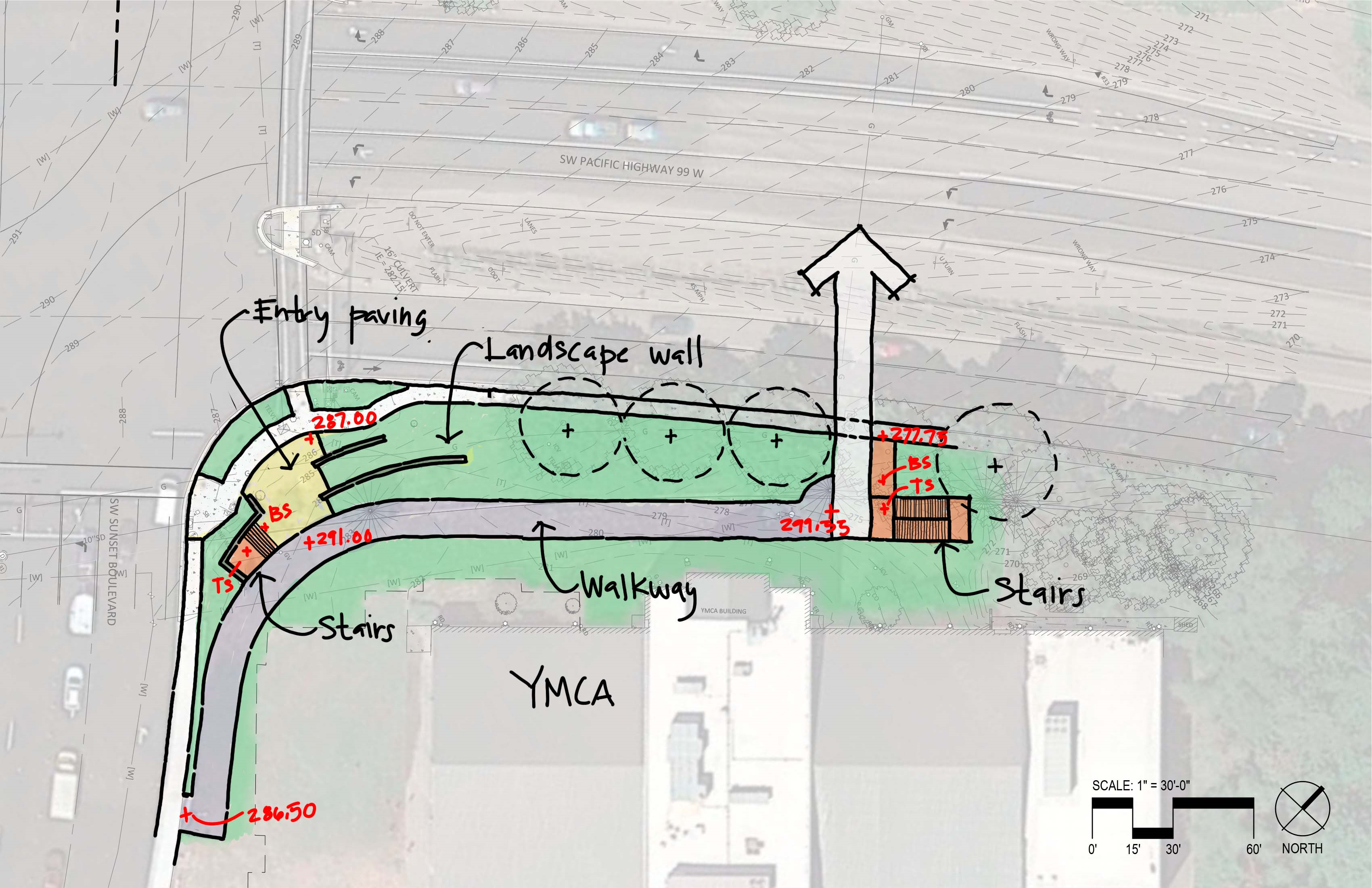 Massing Perspective
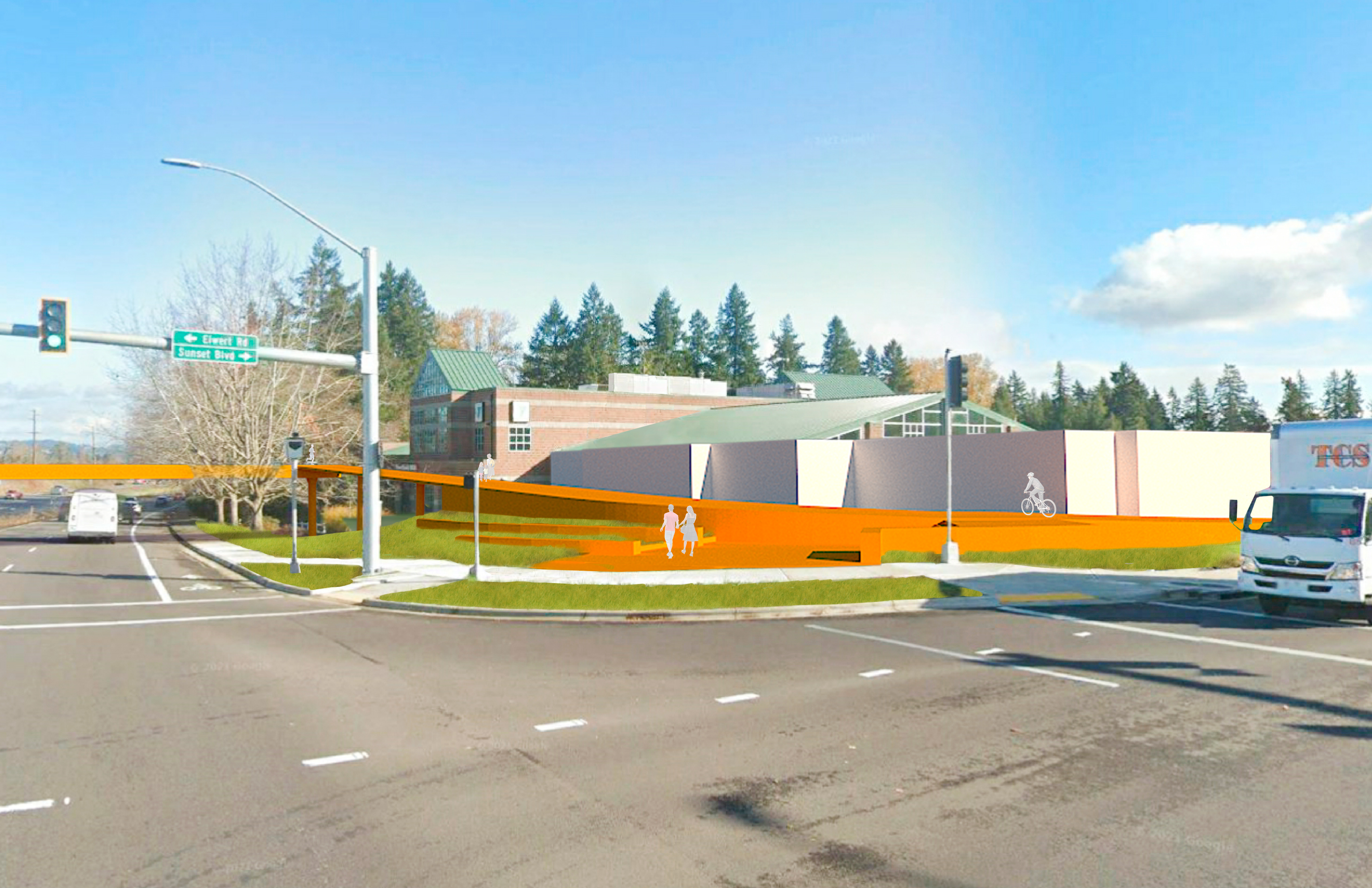 Plan View
City of Sherwood

Hwy 99W Pedestrian Bridge Project
HWY 99W PEDESTRIAN BRIDGE PROJECT
HWY 99W PEDESTRIAN BRIDGE PROJECT 	     |                  Alignment A2 –East Landing – Option 2
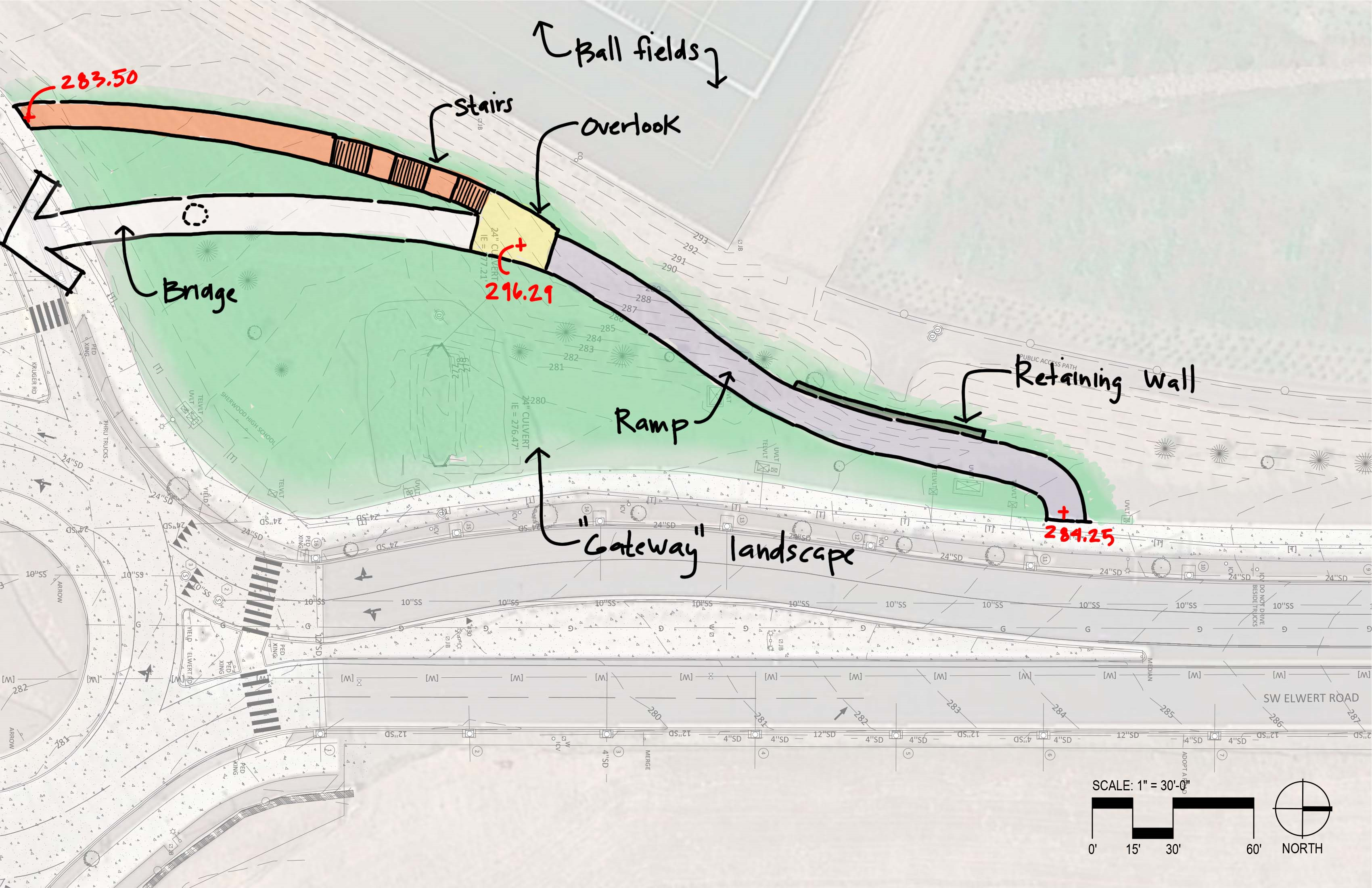 Massing Perspective
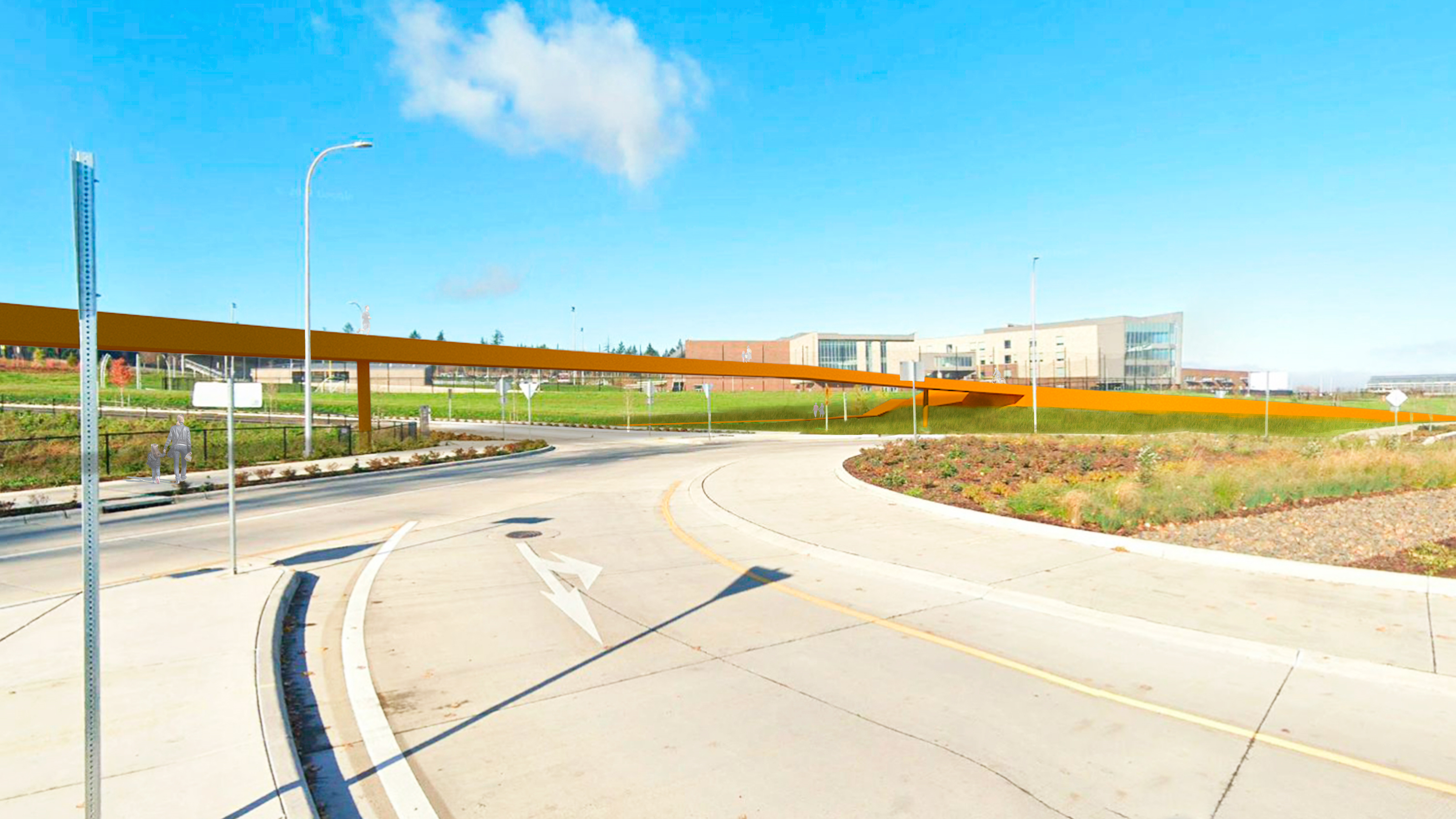 Plan View
City of Sherwood

Hwy 99W Pedestrian Bridge Project
HWY 99W PEDESTRIAN BRIDGE PROJECT
HWY 99W PEDESTRIAN BRIDGE PROJECT 	     |                                    Alignment A2 –West Landing
Online Open House #2 Survey Results
Structure Type
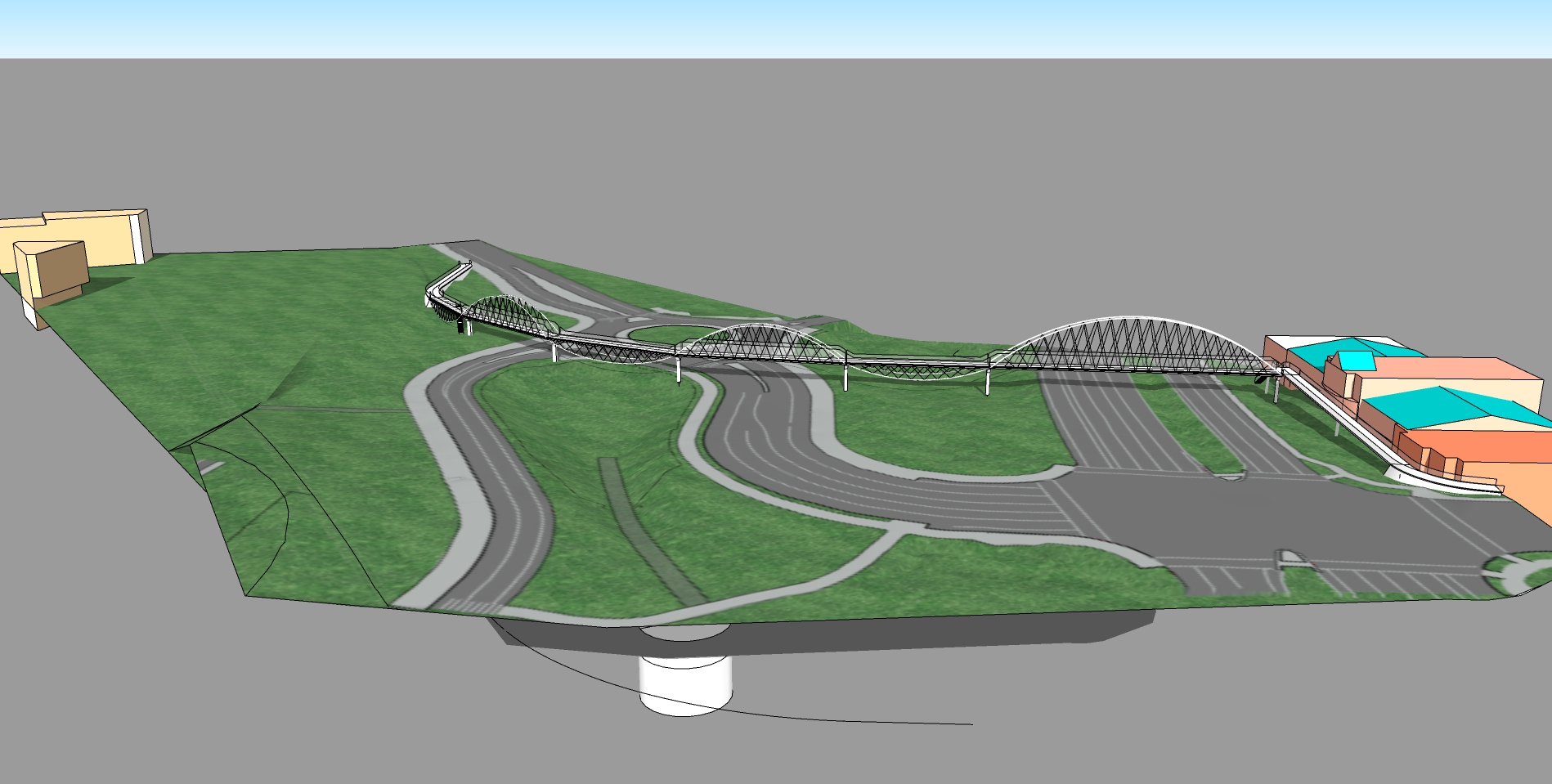 High Arches Alternating with Inverted Arch Truss
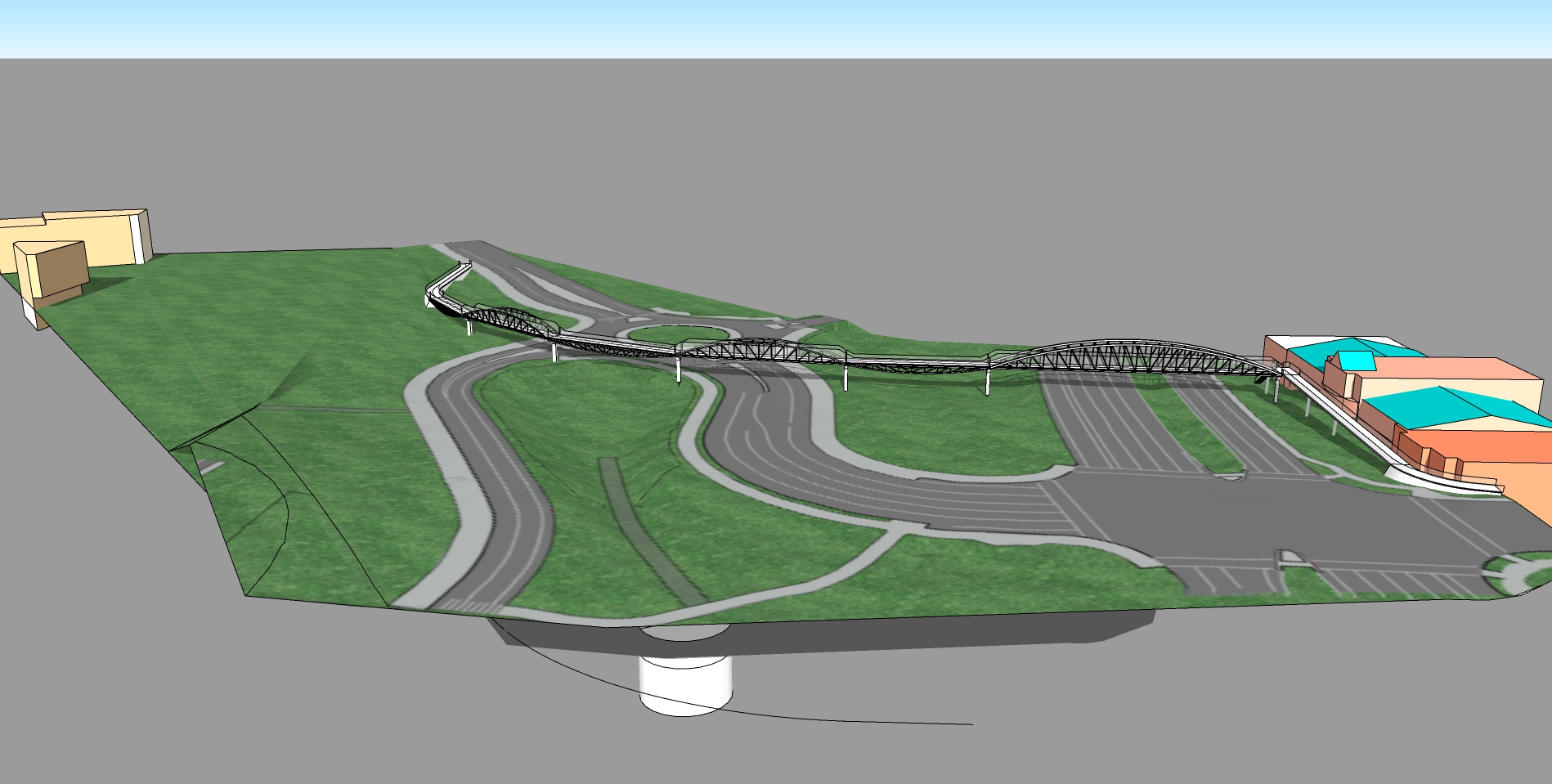 City of Sherwood

Hwy 99W Pedestrian Bridge Project
Alternating Upright and Inverted Bowstring Trusses
HWY 99W PEDESTRIAN BRIDGE PROJECT              |                                        ONLINE SURVEY RESULTS
Online Open House #2 Survey Results
Structure Type
62% chose the Tall Arch option as their favorite option. 
28% chose Bowstring Truss as their favorite option
Both Tall Arch and Bowstring Truss were chosen as first or second favorite option by 80% of the respondents
63% chose the Tall Arch with Twin Girders approach option as their least favorite option
Participants strongly preferred a steel bridge (75%) to a wood bridge (13%)
City of Sherwood

Hwy 99W Pedestrian Bridge Project
HWY 99W PEDESTRIAN BRIDGE PROJECT              |                                        ONLINE SURVEY RESULTS
High School Visual Impacts
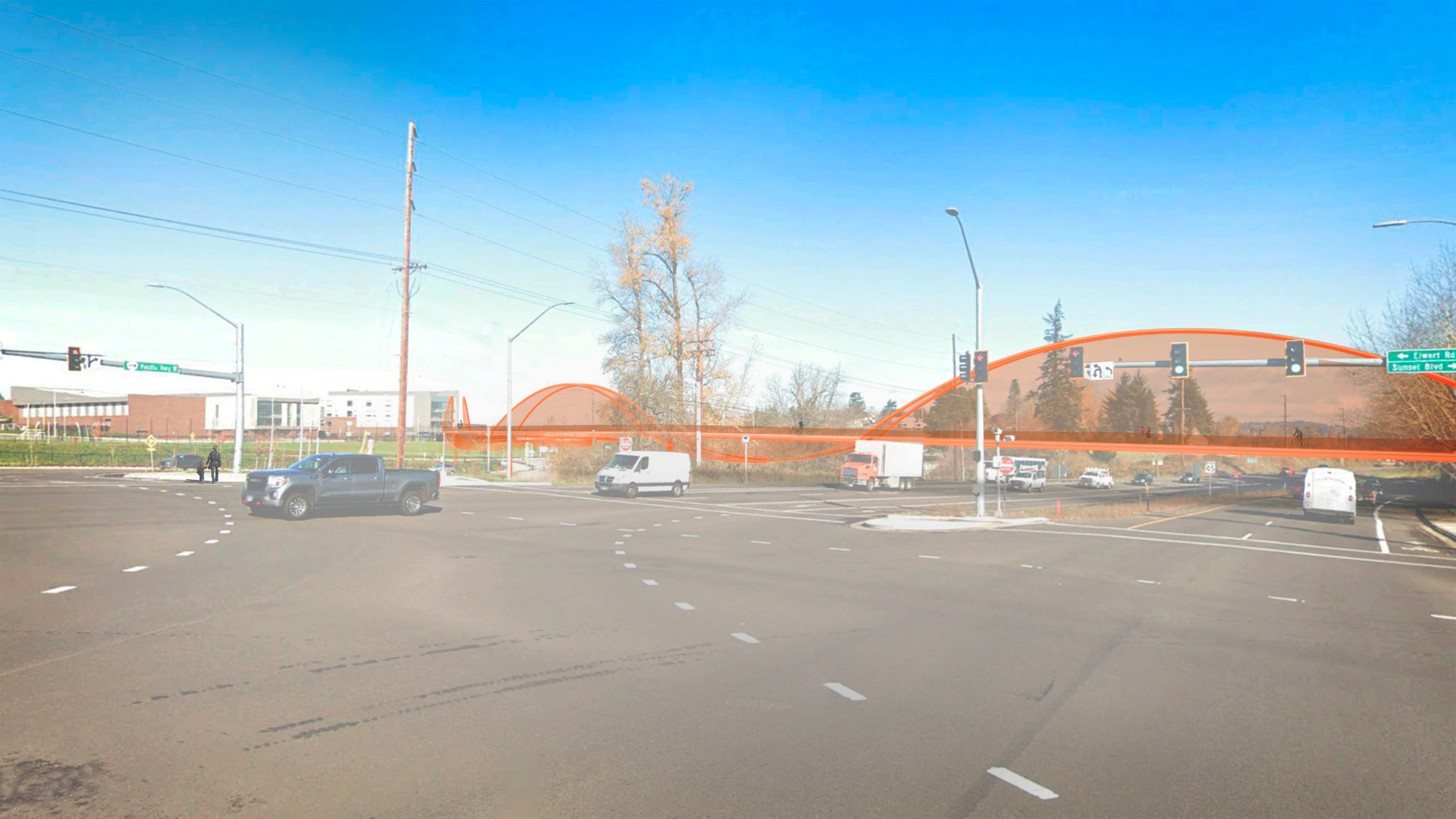 City of Sherwood

Hwy 99W Pedestrian Bridge Project
View of High School from northbound Hwy 99W at SW Sunset Blvd intersection.
HWY 99W PEDESTRIAN BRIDGE PROJECT              |                               High School Visual Impacts
High School Visual Impacts
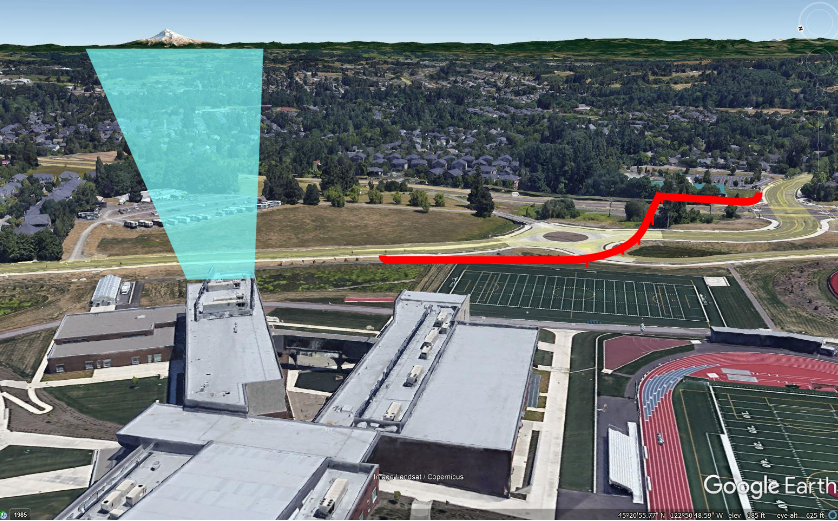 City of Sherwood

Hwy 99W Pedestrian Bridge Project
View of Mt Hood from Sherwood High School
HWY 99W PEDESTRIAN BRIDGE PROJECT              |                            High School Visual Impacts
Alternatives Analysis Matrix
City of Sherwood

Hwy 99W Pedestrian Bridge Project
HWY 99W PEDESTRIAN BRIDGE PROJECT              |                                        Alternatives Analysis
Action Needed
Confirm selection of preferred alternatives for alignment, structure type and structure material or indicate additional information needed.
Alignment Option A2 with East Landing Option 2 identified as preferred alignment at previous Council work session.
Preferred Structure Type
High Arches Alternating with Inverted Arch Truss
Alternating Upright and Inverted Bowstring Trusses
High Arch Main Span with Twin Girder Approach
Structure Material Type
Steel identified as preferred at prior Council session and preferred by survey respondents.
City of Sherwood

Hwy 99W Pedestrian Bridge Project
HWY 99W PEDESTRIAN BRIDGE PROJECT              |                                             Action Needed
Next Steps:
Complete 30% Design / Cost Estimating – 6/20
City of Sherwood

Hwy 99W Pedestrian Bridge Project
HWY 99W PEDESTRIAN BRIDGE PROJECT             |  		              Next Steps